ГБОУ ООШ № 17
Структурное подразделение «Детский сад»
"Центр раннего детства"
2019 г.
"Проблемы привыкания в ОО, 
адаптационные мероприятия 
проводимые в ОО
/на примере I группы раннего возраста 
с 6-ти месяцев до 1-ого года/
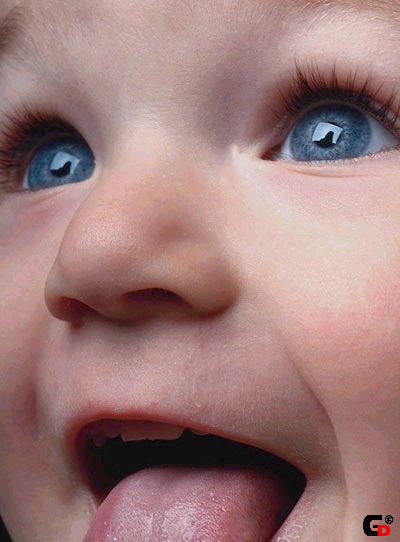 Краткая характеристика    1 группы раннего возраста   с 6-ти месяцев до 1-ого года
В с/п д/с 
«Центр раннего детства»  Открылась группа для детей    с 6 месяцев до года в 2000 году.
Эта группа востребована у родителей, так как прослеживается тенденция 
на увеличение детей с каждым годом.
ЧТО ТАКОЕ АДАПТАЦИЯ?
Адаптация -означает приспособление.     Свойство приспособления создает условия для наиболее оптимального существования организма, так называемая физическая адаптация, наиболее полно отвечающая потребностям данной ситуации.
I  этап
Имя ________________________________________________________
Дата рождения ______________________________________________
Поступил ___________________________________________________
Специальная информация _____________________________________
Знак зодиака ________________________________________________
Любимые игры и игрушки _____________________________________
Радуется, когда ______________________________________________
Боится, когда ________________________________________________
Аппетит _____________________________________________________
Сон _________________________________________________________
Настроение __________________________________________________
Бодрствование _______________________________________________
Индивидуальные особенности _______________________________________________________________________________________________________________________________________________________________________________________
«ОЧНАЯ ШКОЛА МАТЕРЕЙ» анкета
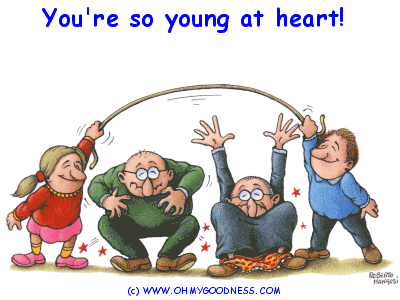 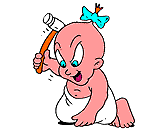 II этап
ЛИСТ ОБСЛЕДОВАНИЯ
Ф.И. ребенка _________________
Дата рождения __________________
Анамнез ______________________________
Группа здоровья  _________________________
Эпикризный срок ____________________________
Настроение ______________________________________
Сон _________________________________________________
Аппетит __________________________________________________
Поведение __________________________________________________
Заключение ____________________________________________________________________________________________________________________________________________________________________________________________________________
III этап
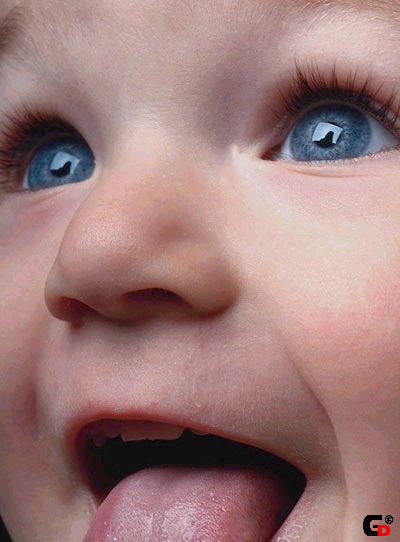 Общеукрепляющие мероприятия: для вновьпоступивших детей
витаминотерапия
отвары шиповника, брусники
белково-растительная диета
настойка лимонника, сироп шиповника, соки ежедневно
Кадровое обеспечение
врач
психолог
медсестра
2 воспитателя
2 пом.воспитателя
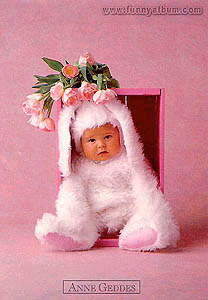 легкая
средняя
тежелая
Лист адаптации
МЕНЮ:
Антропометрические данные 1 группы раннего возраста/с 6 месяцев до года/
Информация по с/п д/с 
«Центр раннего детства»о степени адаптации детей 1 группы раннего возраста
Анализ адаптации детей 1 группы раннего возраста /с 6 месяцев до года/